Luca GRIMOLDI
Presidente Commissione Scambio Giovani
L’impatto dello 
SCAMBIO GIOVANI
Luca Grimoldi
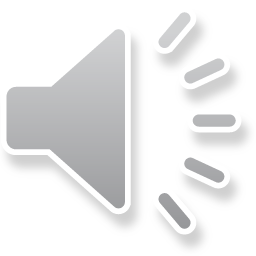 quale è il nostro
IMPATTO?
«aumentare il nostro IMPATTO»
SCAMBI  LUNGHI
21 INBOUNDS
SCAMBI  LUNGHI
21 INBOUNDS
63 FAMIGLIE
SCAMBI  LUNGHI
21 INBOUNDS
63 FAMIGLIE 
200 PERSONE
SCAMBI  LUNGHI
21 INBOUNDS			21 OUTBOUNDS
63 FAMIGLIE 					63 FAMIGLIE
200 PERSONE					200 PERSONE
SCAMBI  LUNGHI
21 INBOUNDS			21 OUTBOUNDS
63 FAMIGLIE 					63 FAMIGLIE
200 PERSONE					200 PERSONE  
400 PERSONE
SCAMBI  LUNGHI
21 INBOUNDS			21 OUTBOUNDS
21 SCUOLE 					21 SCUOLE
SCAMBI  LUNGHI
21 INBOUNDS			21 OUTBOUNDS
21 SCUOLE 					21 SCUOLE 
63 INSEGNANTI 			 63 INSEGNANTI
SCAMBI  LUNGHI
21 INBOUNDS				21 OUTBOUNDS
21 SCUOLE 					21 SCUOLE 
63 INSEGNANTI 				 63 INSEGNANTI
126 INSEGNANTI
SCAMBI  LUNGHI
21 INBOUNDS			21 OUTBOUNDS
21 CLASSI 					21 CLASSI 
450 STUDENTI  				 450 STUDENTI 
900 STUDENTI
SCAMBI  LUNGHI
21 INBOUNDS			21 OUTBOUNDS

NUOVI AMICI 
??
SCAMBI  LUNGHI
IMPATTO

1.400 PERSONE 
OGNI ANNO
SCAMBI BREVI
13 SCAMBI IN 	13 SCAMBI OUT
SCAMBI BREVI
13 SCAMBI IN 	13 SCAMBI OUT 
13 FAMIGLIE 		13 FAMIGLIE
SCAMBI BREVI
13 SCAMBI IN 	13 SCAMBI OUT 
13 FAMIGLIE 		13 FAMIGLIE 
40 PERSONE 		40 PERSONE
SCAMBI BREVI
13 SCAMBI IN 	13 SCAMBI OUT 
13 FAMIGLIE 		13 FAMIGLIE 
40 PERSONE 		40 PERSONE 

130 PERSONE
CAMP
52 PARTECIPANTI
CAMP
52 PARTECIPANTI 

52 FAMIGLIE
CAMP
52 PARTECIPANTI 

52 FAMIGLIE

200 PERSONE
VOLONTARI NON ROTARIANI
40 PERSONE
ROTARIANI
CLUB YEO, TUTORS, COLLABORATORI CAMP, ETC. 

40 PERSONE
ROTEX
20 PERSONE
COMMISSIONE DISTRETTUALE
29 persone
IMPATTO …. ?
1850 PERSONE OGNI ANNO
1850 PERSONE OGNI ANNONUOVI ROTARIANI?NUOVI ROTARACTIANI?